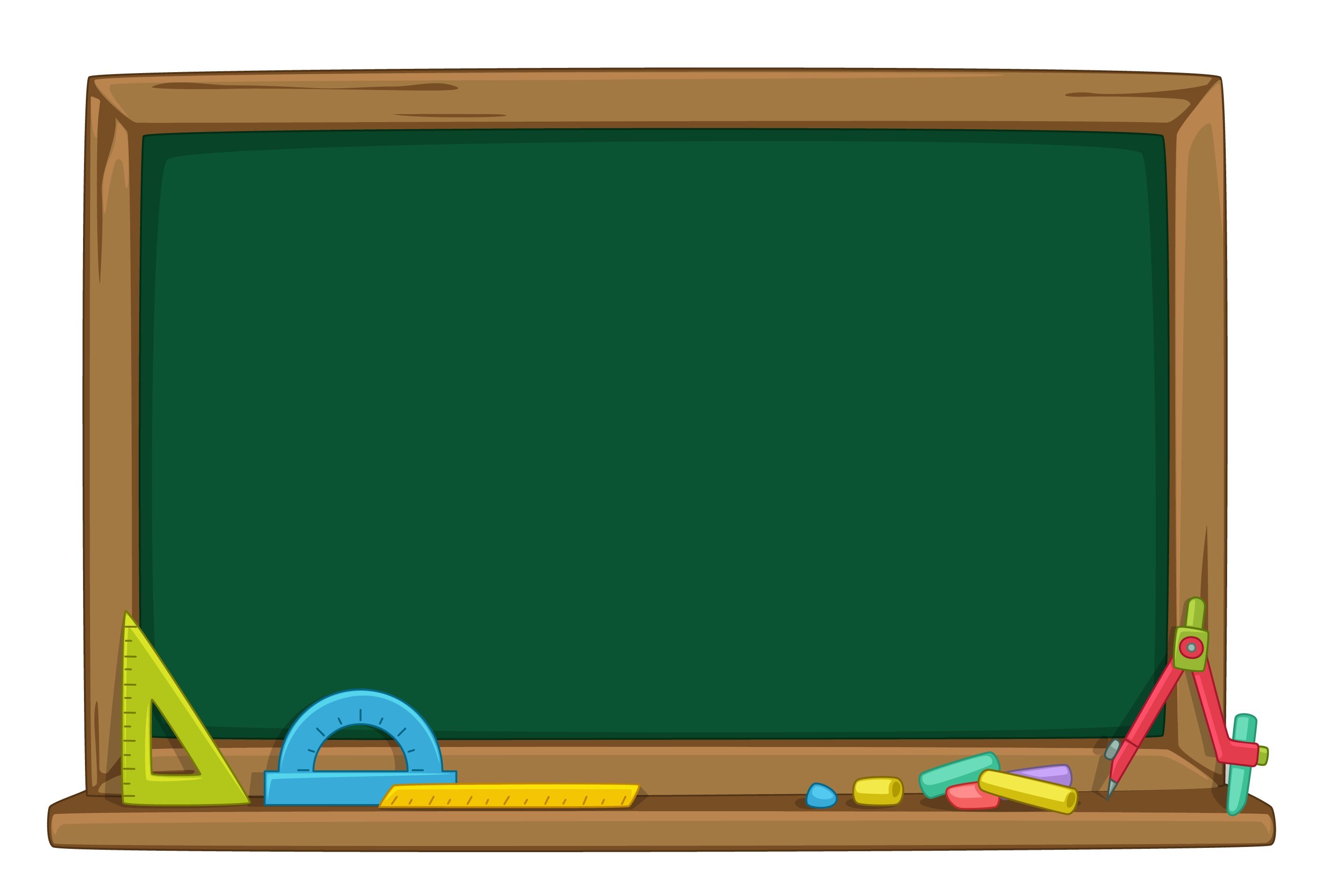 Математичний диктант
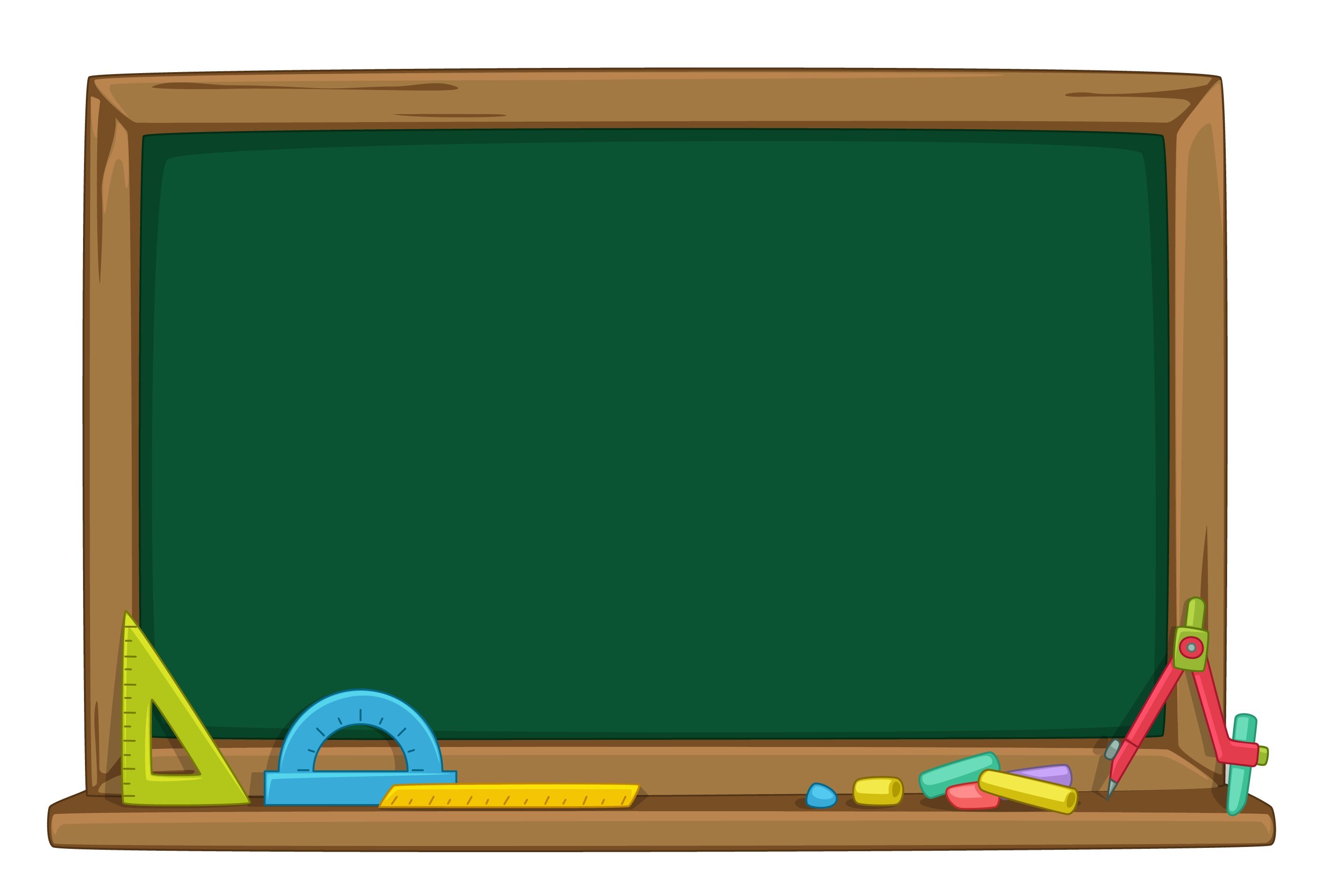 Таксі подолало 140 км за 2 год. З якою швидкістю воно рухалося?
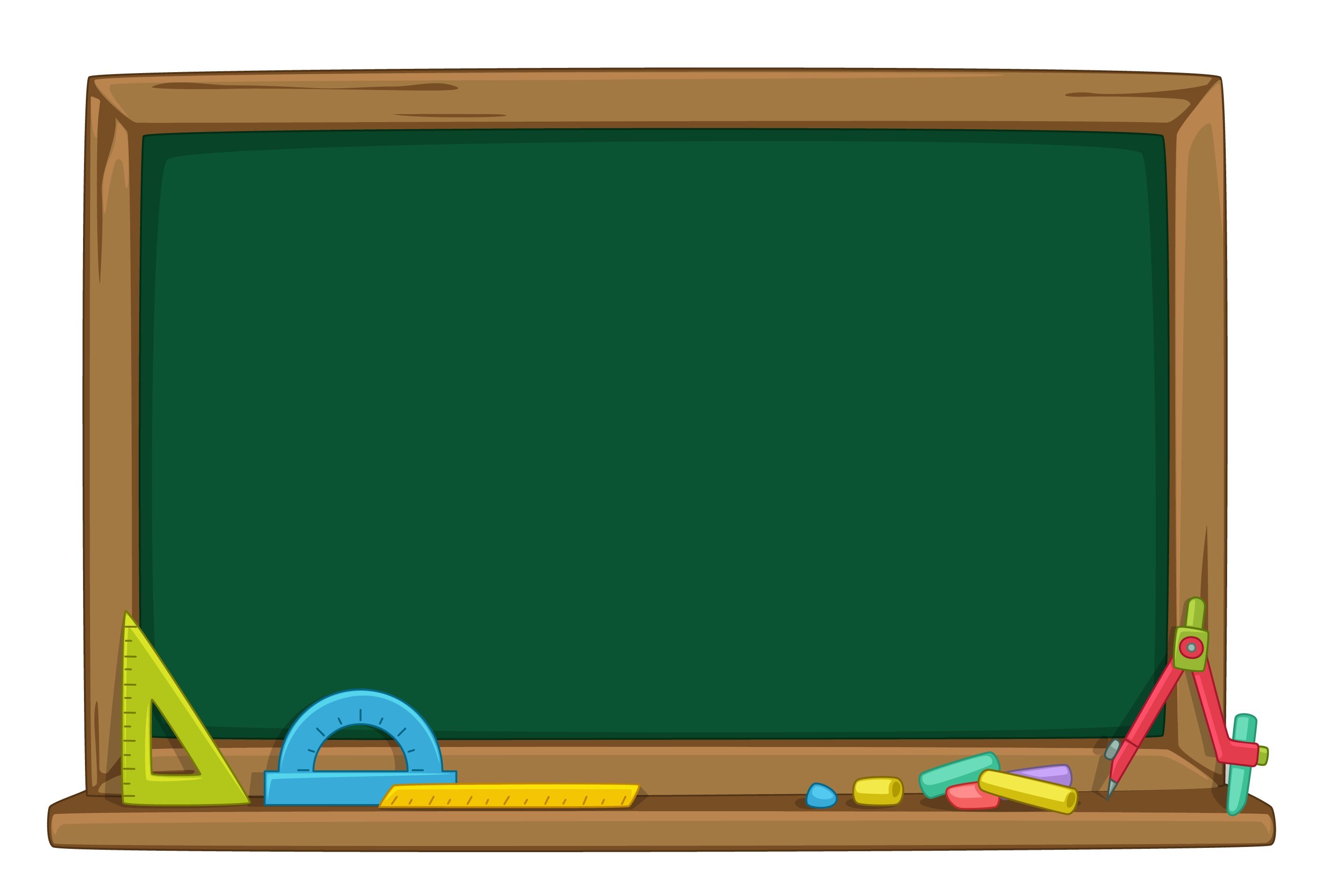 Скутер за 4 год проїхав 120 км. Знайди його швидкість.
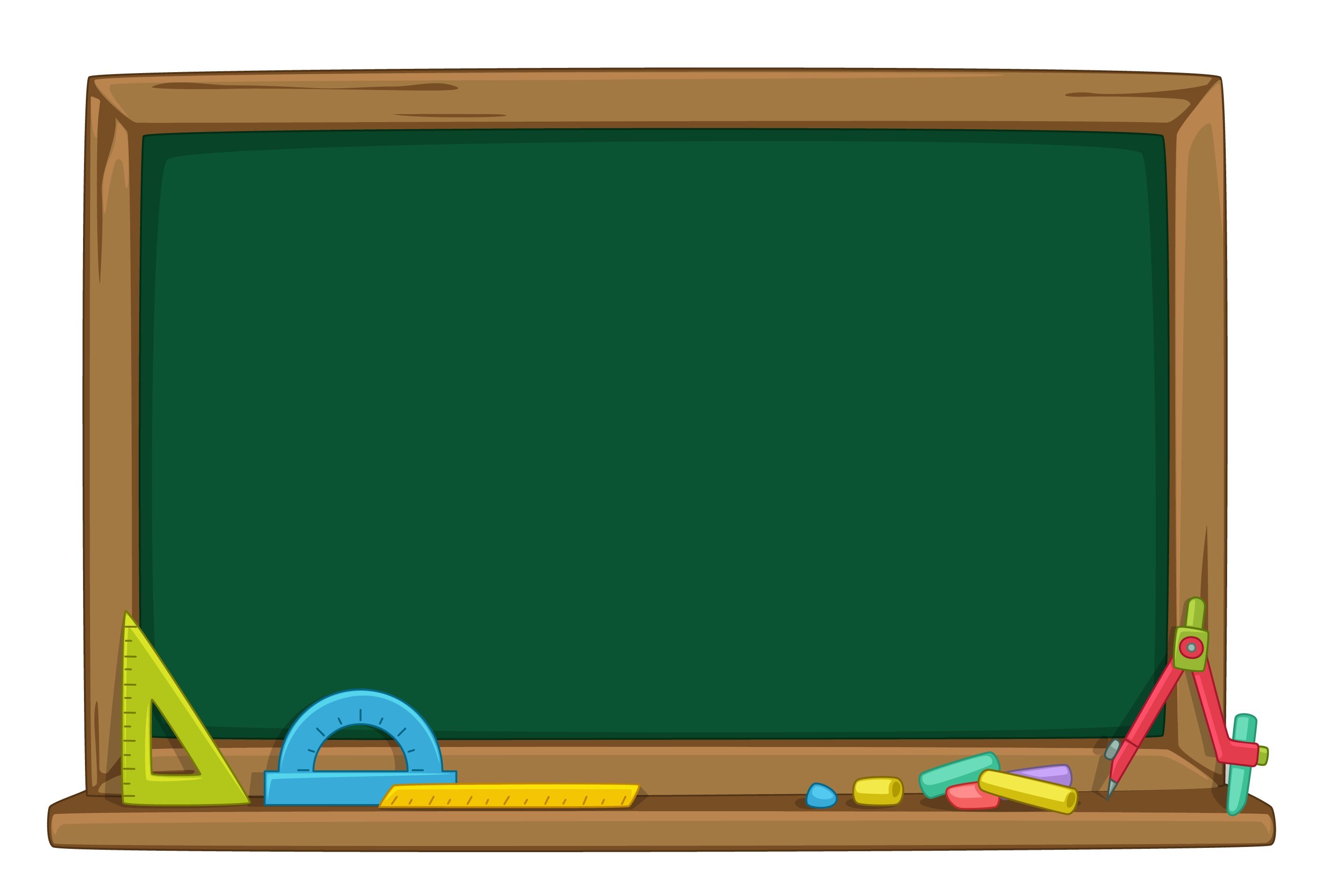 Автомобіль за 3 год проїхав 180 км. Знайди його швидкість.
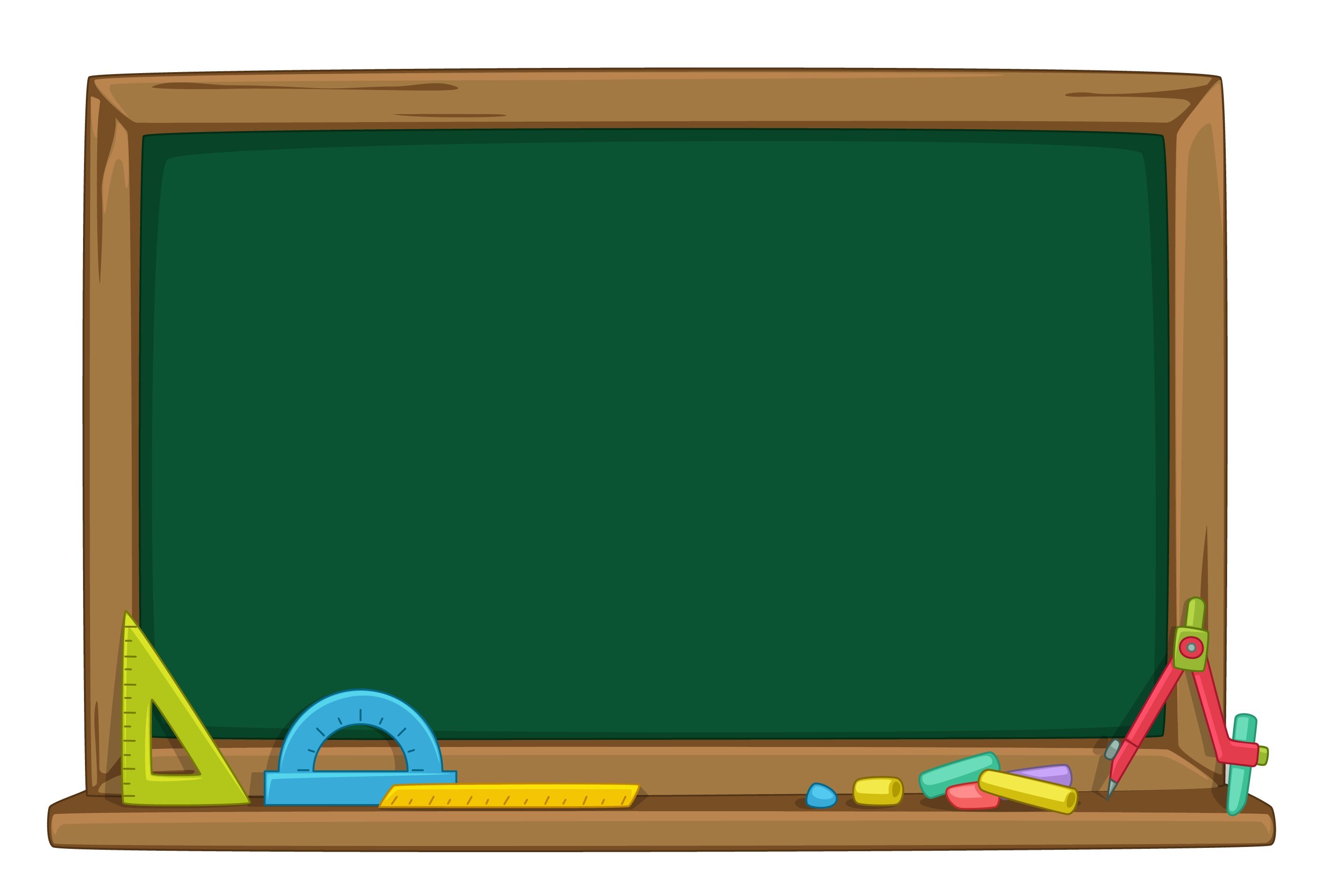 Ластівка за 3 хв пролітає 270 м. З якою швидкістю вона летить?
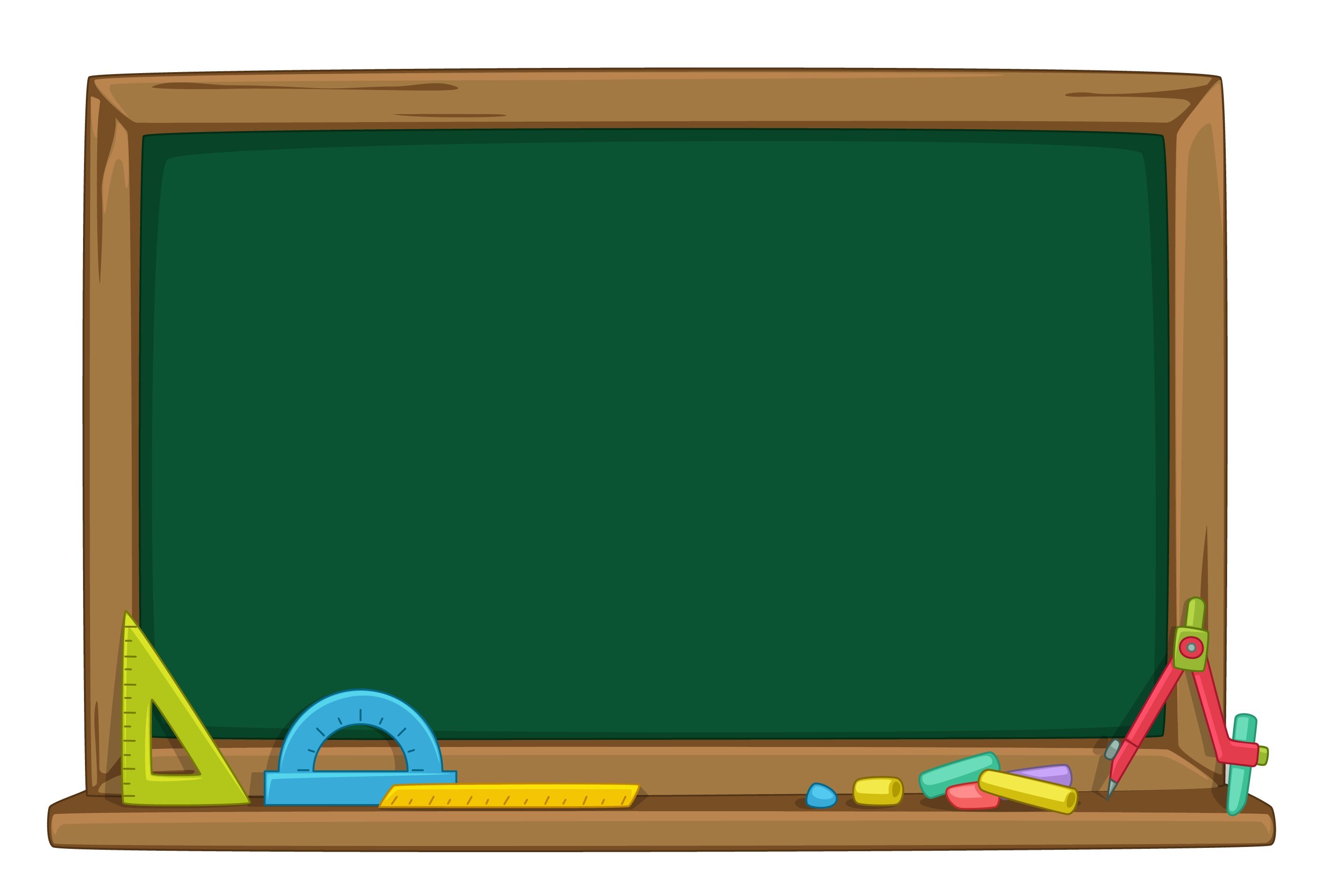 Пішохід подолав 15 км за 3 год. Якою була його швидкість?
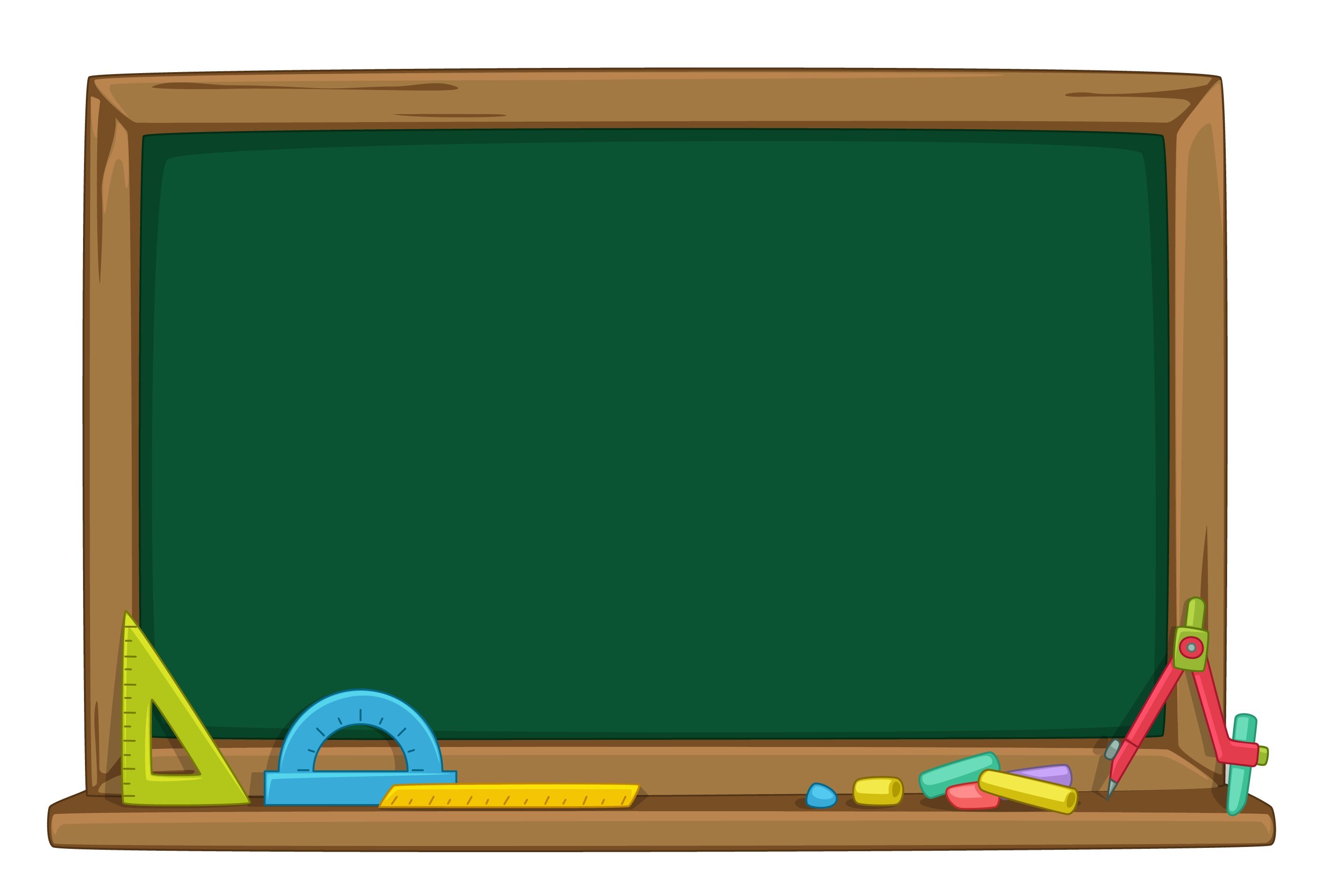 Знайди швидкість потяга, якщо він проїхав 500 км за 5 год.
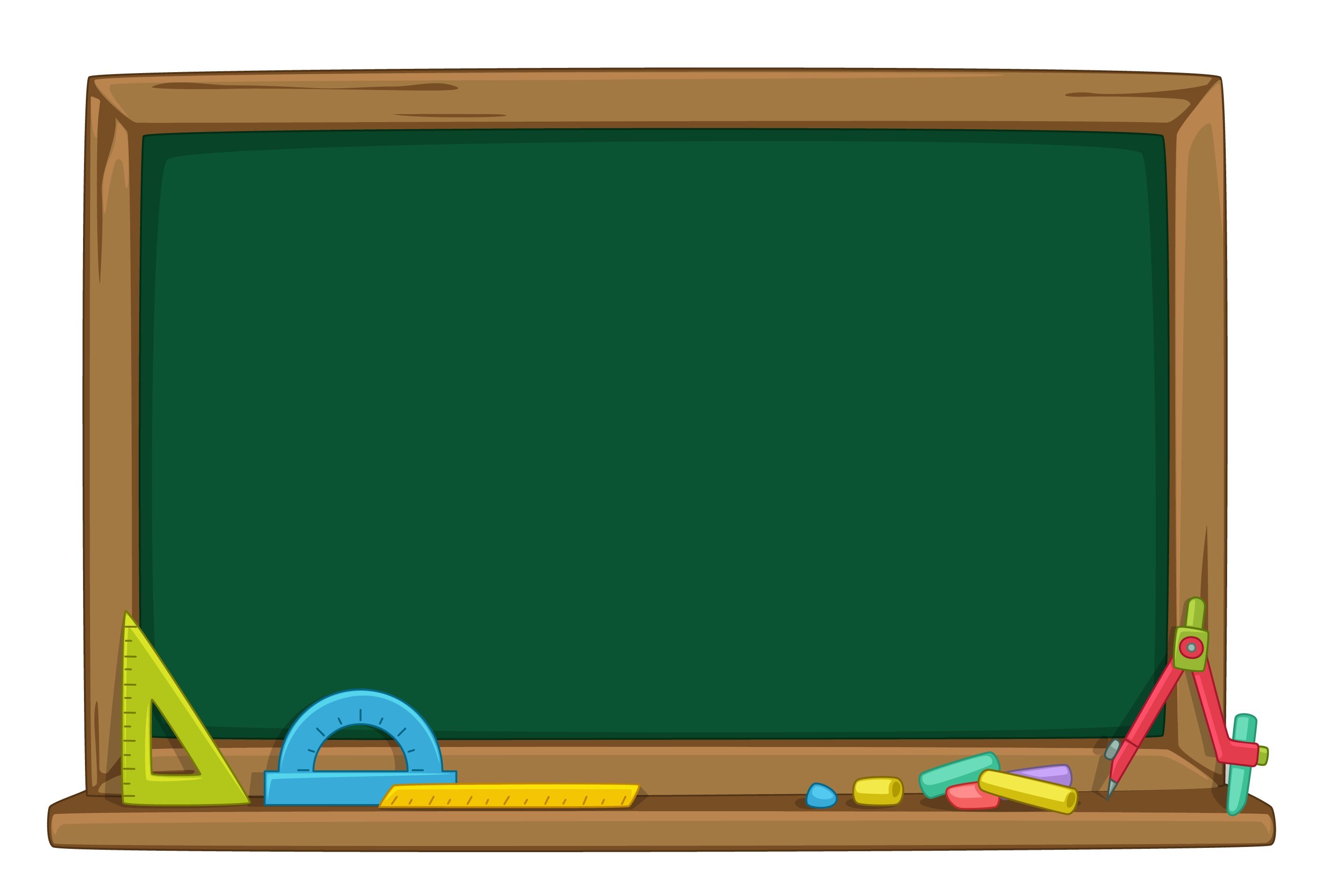 Перевірка:
70 км/год,  30 км/год,
60 км/год,  90м/хв,
5 км/год, 100 км/год
На полі намалюйте кружечок відповідного кольору
3-6 помилок
1-2 помилки
0 помилок